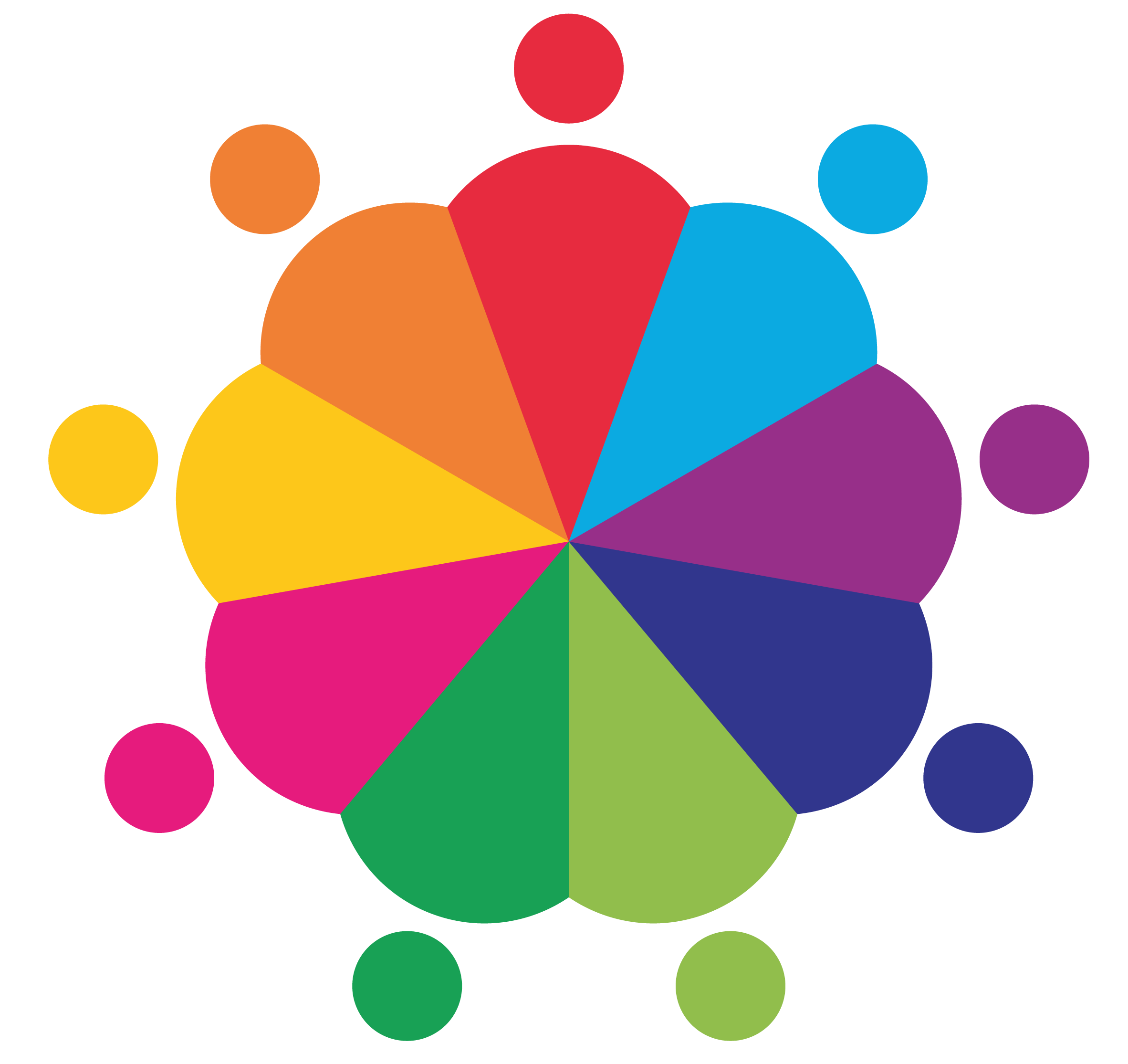 1
1	STRATEGIE TALENT MANAGEMENTU
2	NÁBOR A VÝBĚR
3	ONBOARDING
4	PERFORMANCE MANAGEMENT
5	SKILL GAP ANALÝZA
6	TRÉNINK A ROZVOJ
7	ŘÍZENÍ NÁSTUPNICTVÍ
8	ODMĚNY A BENEFITY
9	OUTPLACEMENT
2
9
8
3
7
4
6
5
TENTOKRÁT SE ZAMĚŘÍME NA SKILL GAP ANALÝZU
SKILL GAP ANALÝZA
TALENT MANAGEMENT
PROGRAM
PREZENTACE
METODY SGA  A ZDROJE INFORMACÍ
CASY Z PRAXE
SW znalosti
Porada managementu (součást projektu „Tok informací firmou“)
SGA A NOTINO
DESIGN SGA
Vzdělávací opatření
Organizační opatření
současné problémy s výkonem

budoucí potřeby
čas
techniky
SGA
organizace
management
skupina
interview
pozorování
data
stupeň řízení
techniky
organizace
oddělení – tým
jednotlivec
pracovní místo
pracovní úkol
organizační
pracovní místo
individuální
hloubka SGA
zdroje informací
Využívání otevřených otázek
Aktivní naslouchání 
Schopnost ovlivňovat zákazníka pomocí otázek 
Porozumění nákupní situaci / motivům zákazníka
PRACOVNÍ ÚKOL:

„ZJIŠŤOVÁNÍ POTŘEB ZÁKAZNÍKA“
S > P + I + N
zjistil dostatečně situaci?
našel problémy zákazníka v naší oblasti služeb? (tj.implicitní potřebu)
na 2 položené problémové nebo implikační otázky zjistit 1 implicitní potřebu
nejméně 70% implicitních potřeb by mělo vést k vyjádření explicitní potřeby
více otázek „nelze nekoupit“ než explicitních potřeb 
pro každou explicitní potřebu informovat o užitku (ne parametru či výhody)
VZDĚLÁVACÍ OPATŘENÍ
Znalosti
Dovednosti
Vlastnosti
Postoje
Zkušenosti
Seznam kompetencí
1.
2.
Určení mezer v klíčových kompetencích
JAK NA TO:
Seznam kompetencí
Určení mezer v klíčových kompetencích